Муниципальное бюджетное общеобразовательное учреждение
Садовская средняя общеобразовательная школа филиал  с.Лозовое
с.Лозовое Тамбовского района Амурской области
Тема:  
Мадонны титанов Возрождения
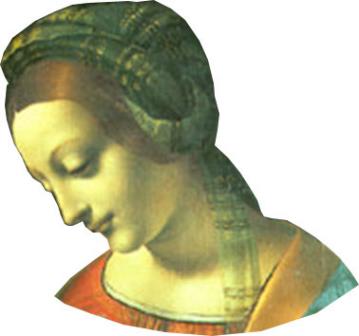 МХК. 7 класс
Составила учитель русского языка и литературы 
Ефимова Нина Васильевна
Проверка домашнего задания:
Основные типы изображения Богоматери.
Иконы, относящиеся к шедеврам  иконописи.
Расскажите об одной из икон.
Что такое икона (определение).
Что значит выражение «чудотворная икона»?
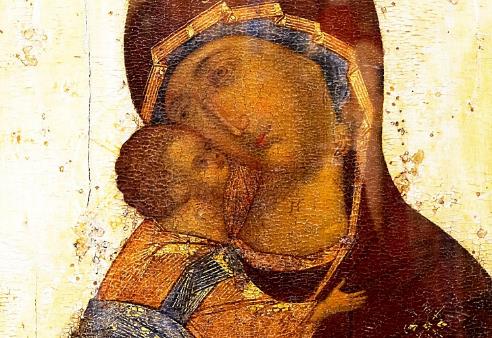 Чистейшей прелести чистейший образец...
Из стихотворения «Мадонна» (1830)  
А.С.Пушкин
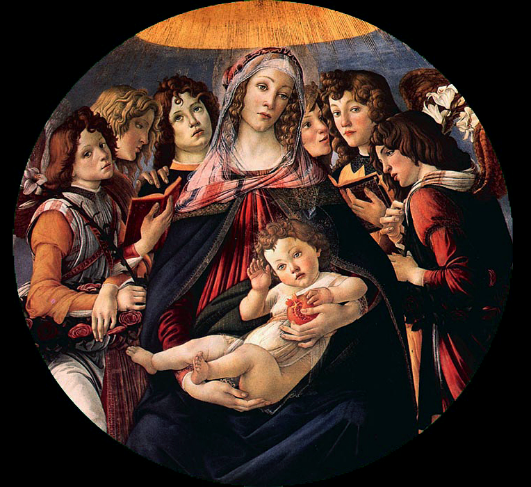 Сандро Боттичелли. 
Мадонна с гранатом (1487г.)
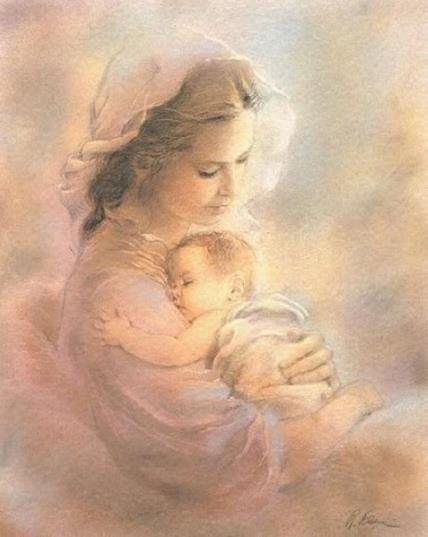 Есть в природе знак, святой и вещий,Ярко обозначенный в веках.Самая прекрасная из женщин – Женщина с ребенком на руках!Пусть ей солнце вечно рукоплещет,Так она и будет жить в веках,Самая прекрасная из женщин – Женщина с ребенком на руках
Искусство Высокого Возрождения, определившееся в основных своих чертах к началу XVI века, принесёт иное, чем у предшествующих художников, понимание женской красоты.
Титаны Высокого Возрождения:
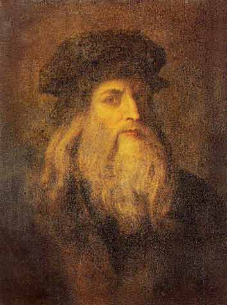 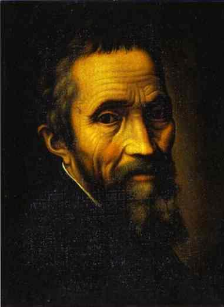 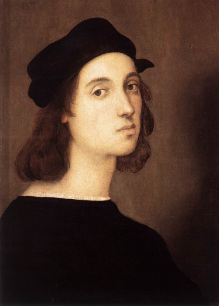 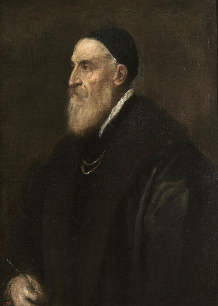 Леонардо 
да Винчи
(1452-1519) 
Автопортрет. (1505г.)
Рафаэль Санти
(1483-1520)
Автопортрет в возрасте 23 лет
Тициа́н Вече́ллио
(1480-1576)
Автопортрет, около 1567
Микеланджело Буонарроти
(1475-1564) 
Портрет работы М.Венусти (1535)
Воплощением идеала женщины становится мадонна, дева Мария, с младенцем Иисусом Христом - возвышенный символ материнства и жертвенной любви к людям.
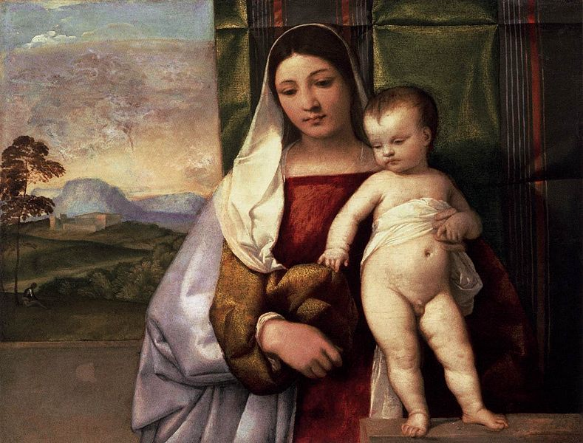 Тициа́н Вече́ллио
Мадонна с младенцем ("Цыганская Мадонна") (ок. 1512)
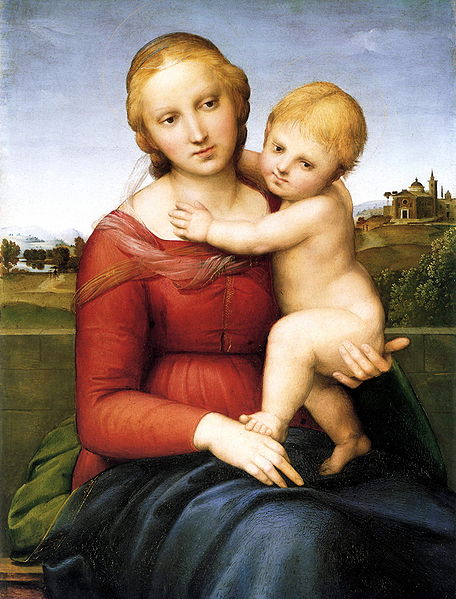 Художник с гибким телом леопарда,
А в мудрости – лукавая змея.
Во всех его созданиях есть струя –
Дух беладонны, ладана и нарда.
Крылатый  был он человеколев 
Еще немного – и глазами рыси
Полеты птиц небесных подсмотрев, 
Он должен был парить и ведать выси.
Среди людских, текущих в Бездне рек
Им предугадан был сверхчеловек.
                                   К. Бальмонт
Рафаэль Санти
Малая Мадонна Каупера
(ок. 1504-1505)
Леонардо да Винчи (1452-1519)
Леонардо да Винчи – основатель Высокого Возрождения - человек, опередивший на много веков свое время, занимался всеми областями человеческого познания. Он изучал математику, законы движения тел, природу света, движение планет, прошлое Земли, растительный и животный мир. Его можно считать родоначальником многих отраслей современных наук.
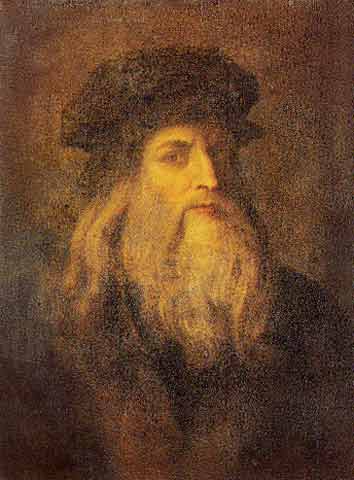 Автопортрет. (1505г.)
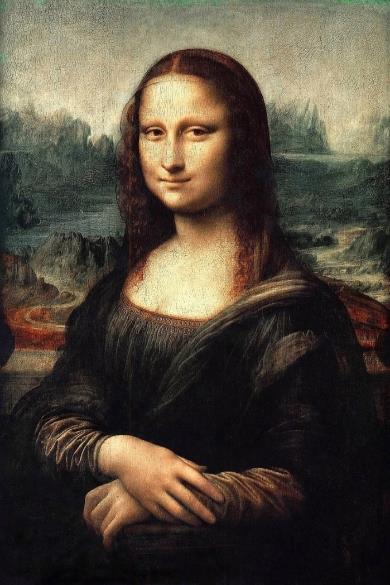 Леонардо написал самую знаменитую картину мира «Джоконда». 
«Мне удалось создать картину, действительно, божественную,» – так оценил работу сам художник.
Леонардо поднял живопись на новые высоты реализма, особое место в творчестве занимали библейские сюжеты и образы.
Леонардо да Винчи 
«Мо́на Ли́за», она же «Джоко́нда» 
(1503 г.–1506 г.)
Многочисленные рисунки Леонардо да Винчи свидетельствуют о том, насколько его привлекала 
тема прекрасной молодой матери с ребенком.
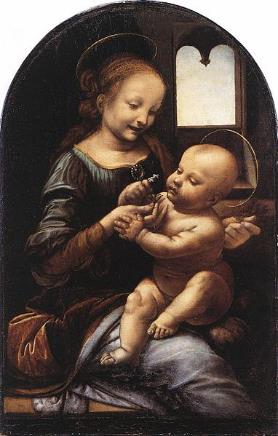 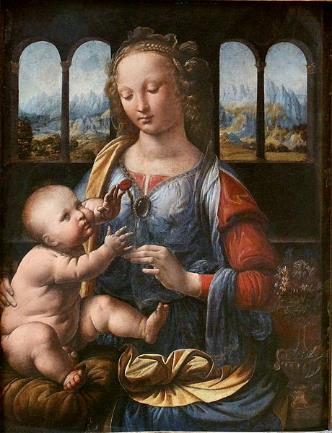 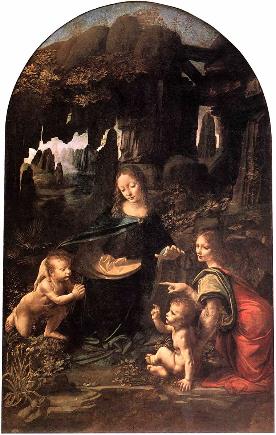 Леонардо да Винчи
Мадонна с гвоздикой
(1478г.)
Леонардо да Винчи
Мадонна Бенуа
(1478-1480гг.)
Леонардо да Винчи
Мадонна в скалах
(1483-1486г.)
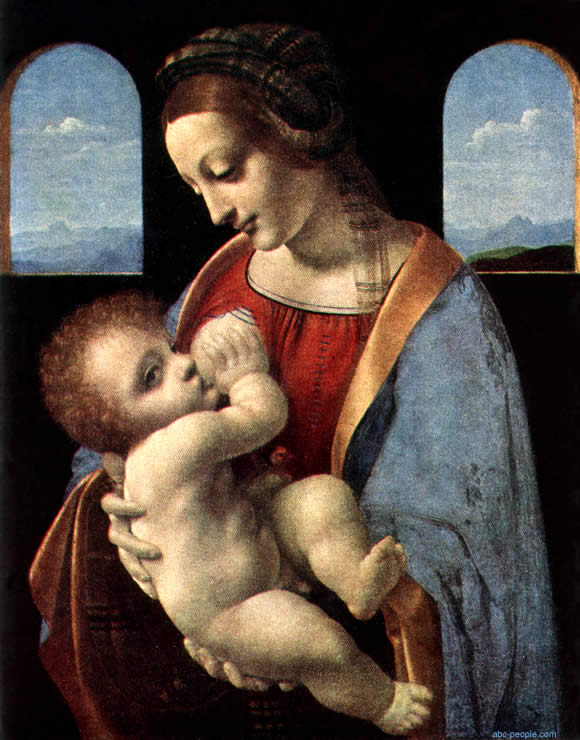 Одним из лучших произведений на эту тему станет «Мадонна Литта» - жемчужина коллекции Эрмитажа. 

На картине изображена юная Мария, бережно держащая на руках младенца, которого она кормит грудью.
Леонардо да Винчи
Мадонна Литта (1490-1491гг.)
Микеланджело Буонарроти (1475-1564)
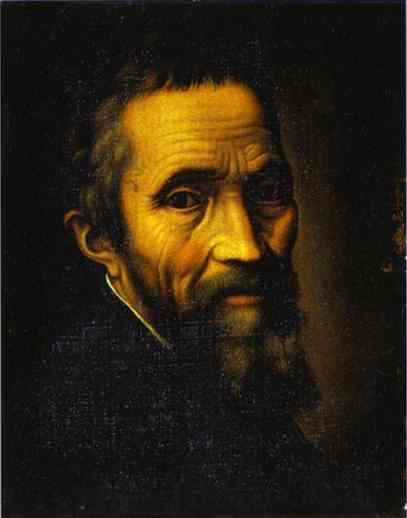 Микеланджело - один из величайших гениев человечества, титан эпохи Возрождения, прославленный итальянский художник, скульптор, архитектор, график, поэт,  мыслитель.  

Он один из самых значительных скульпторов и архитекторов всех времен.
Портрет работы 
Марчелло Венусти (1535г.)
По характеру своего дарования он был прежде всего скульптор. Это ощущается и в живописных работах мастера, необычайно богатых пластичностью движений, сложных поз, отчётливой и мощной лепкой объёмов.
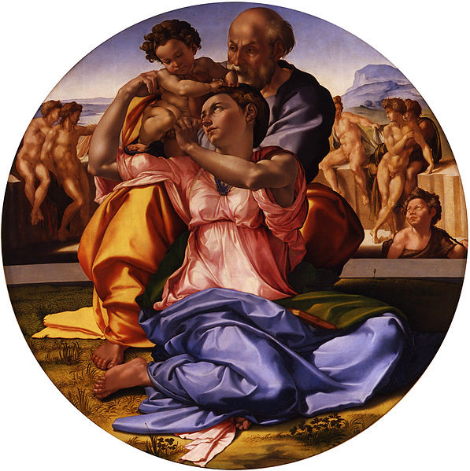 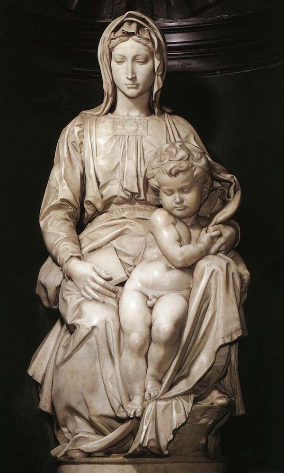 Микеланджело Буонарроти
Мадонна Дони (1475-1564гг.)
Микеланджело Буонарроти
Мадонна с младенцем (1501-1503гг.)
Вся история мира, чрезвычайно трагически и лично прочтенная, предстает перед нами в росписях Сикстинской капеллы. На этих грандиозных фресках Микеланджело будто создает мир,– мир гигантский, сложный, полный глубоких чувств и переживаний.
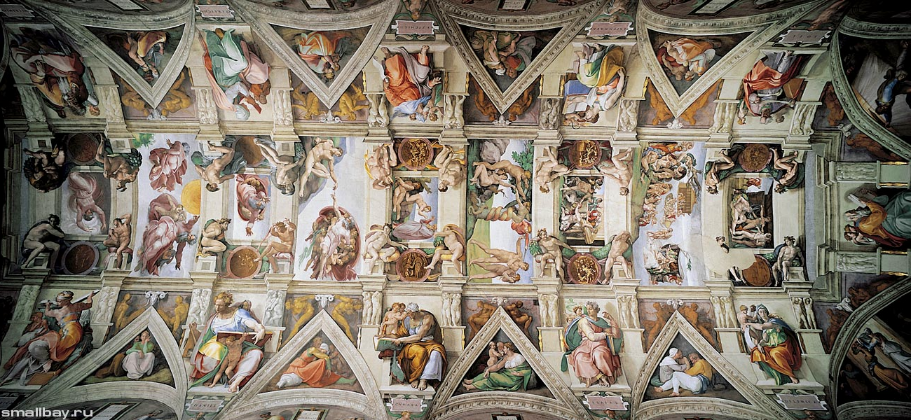 Микеланджело Буонарроти. 
Росписи потолка Сикстинской капеллы (1508-1512гг.)
Скульптурное изображение Мадонны погребальной капеллы Медичи, может считаться одним из самых прекрасных образов Богоматери, созданных Микеланджело. Мадонна Медичи,  скульптура - ключевой образ капеллы и одно из высших созданий изобразительного гения.
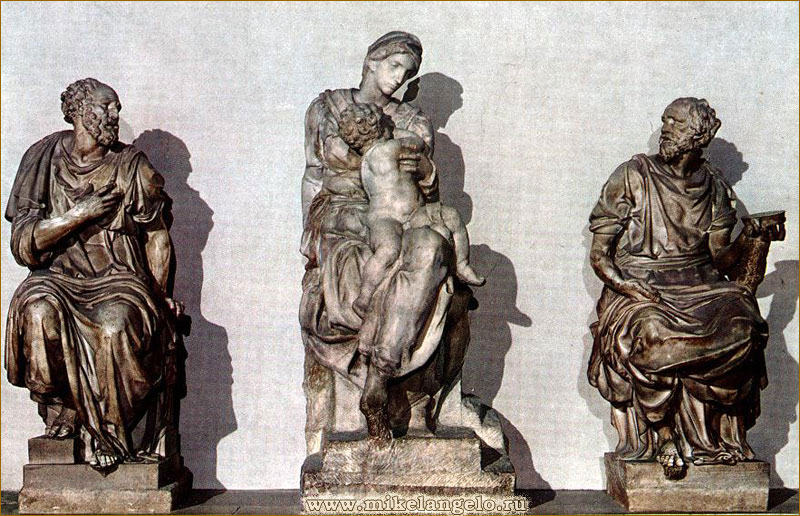 Микеланджело Буонарроти. Фрагмент капеллы Медичи
Мадонна с Младенцем, в окружении Св. Космас и Св. Дамиан (1521-1531гг.)
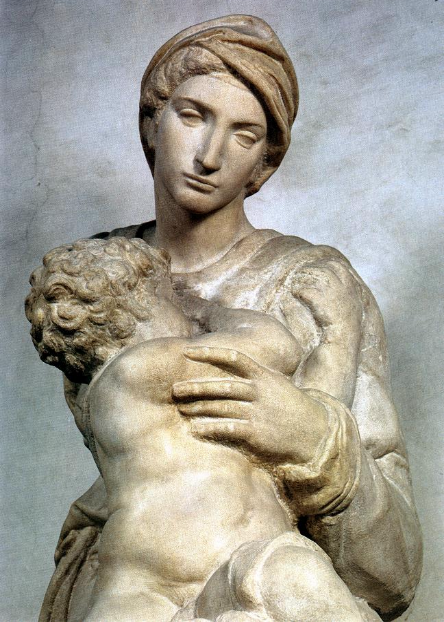 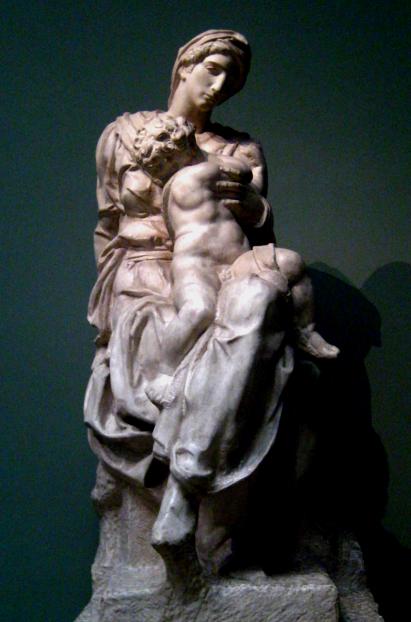 Мадонна выполняет очень важную композиционную 
роль во всей капелле. 
Образ Мадонны, 
проникнутый трагизмом мироощущения, величав и человечен. Ее поза, напряженная и динамичная, беспокойный ритм складок одежды — все связывает ее с другими образами капеллы. Общее настроение скорби, глубокого тяжелого раздумья, горечи утраты передано 
в ансамбле капеллы с удивительной 
целостностью и силой.
Микеланджело Буонарроти. 
Мадонна Медичи (1521-1534гг.)
Мрамор. Высота: 2,26 м
Рафаэ́ль Са́нти (1483-1520)
Рафаэль – архитектор, мастер портрета, разносторонний художник, талантливый декоратор, он был центральной фигурой художественной жизни Рима. Но больше всего он известен в истории мирового искусства 
как создатель 
дивных “Мадонн”. 
Тема мадонны у Рафаэля слилась с темой поэтического восхваления прекрасной женщины.
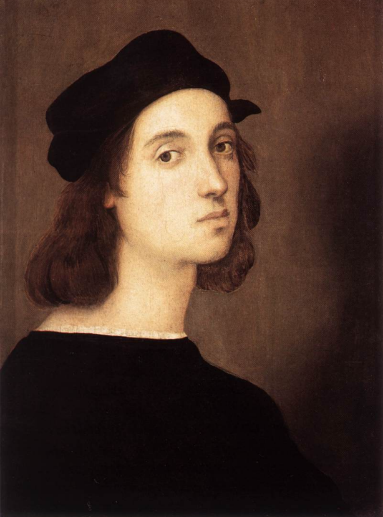 Автопортрет 
в возрасте 23 лет
В созвездии гениальных мастеров Высокого Возрождения, где Леонардо – интеллект, Микеланджело — мощь,                 а Рафаэль был главным носителем гармонии.
Рафаэля принято считать певцом женской красоты. Он написал более двадцати мадонн, начиная с «Мадонны Конестабиле» и кончая «Сикстинской мадонной».
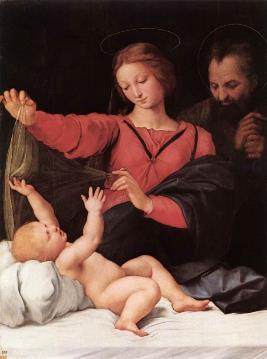 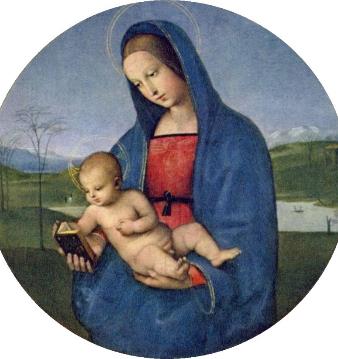 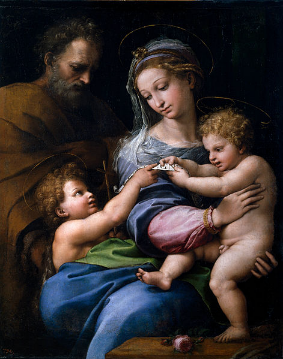 Рафаэль Санти
Мадонна Конестабиле (1504г.)
Рафаэль Санти
Мадонна с вуалью (ок. 1508г.)
Рафаэль Санти
Мадонна с розой
(ок. 1518г.)
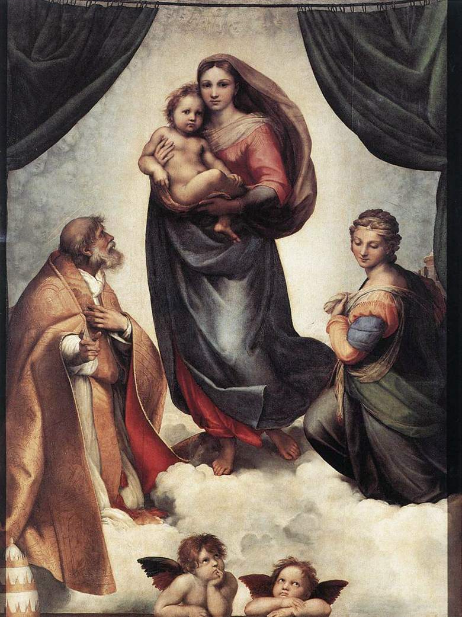 Величайшим созданием мирового искусства стала картина Рафаэля «Сикстинская мадонна» 
в которой гениально воплощена идея материнства, земное, реалистическое изображение 
женщины-матери. 

Обаяние картины в естественном сочетании простоты и торжественности, нежной женственности и царственного величия.
Рафаэль Санти
Сикстинская Мадонна (1512-1513гг.)
Для великих художников 
живопись и скульптура, в первую очередь, 
была способом познания мира.
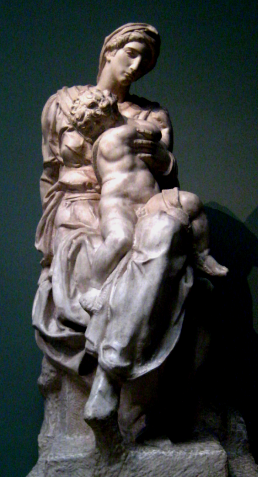 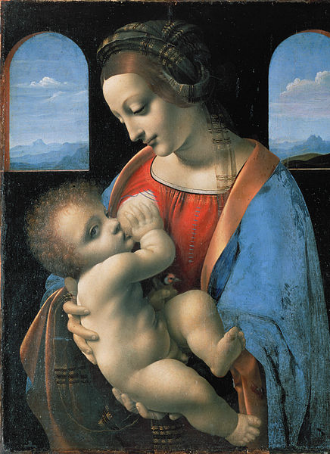 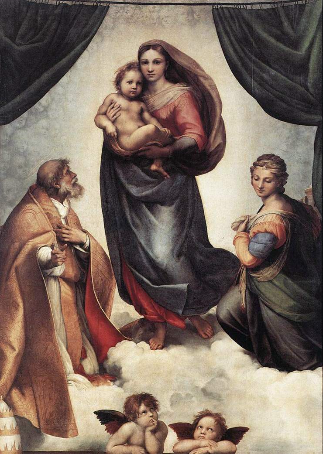 Леонардо да Винчи
Мадонна Литта 
(1490-1491гг.)
Микеланджело
Мадонна Медичи (1521-1534гг.)
Рафаэль Санти
Сикстинская Мадонна 
(1512-1513гг.)
Закрепление материала.
Какой образ  почитали  в культуре с древних времён?  
Почему тайны женской красоты тревожат человечество на протяжении всей истории его существования? 
Какие шедевры мастеров итальянского Возрождения произвели на вас особое впечатление? Объяснив свой выбор.
Знакомство с планом характеристики одной из картин и ее автора.
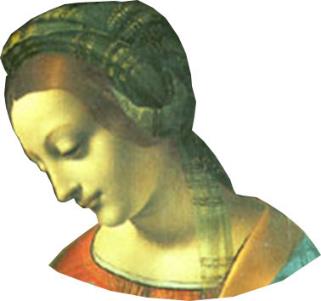 Анализ произведения искусства (живописи).
ОБЩИЙ АНАЛИЗ
Автор
Название картины
Дата, место создания
Размеры
Материал и техника
СОДЕРЖАНИЕ
сюжет, тема (идея, цель)
эмоциональное содержание (настроение, впечатление)
мотивы, символы.
Стиль, направление
характерные форма и черты
почерк художника, своеобразие
ОЦЕНИВАНИЕЛичное мнение:
связь формы и содержания (особенности стиля)
актуальность темы, новизна (как эта тема трактуется другими художниками).
значение произведения, ценность для мировой культуры.
Литература.
Программы для общеобразовательных школ, гимназий, лицеев. Мировая художественная культура. 5-11 классы. Г.И.Данилова. М.: Дрофа, 2007.
Мировая художественной культуры (поурочное планирование), 7 класс. Н.Н.Куцман.  Волгоград. Корифей. 2011 год.
Учебник «Мировая художественная культура». 7-9 классы: Базовый уровень.  Г.И.Данилова. Москва. Дрофа. 2010 год.
Википедия – 
https://ru.wikipedia.org/wiki/%D0%A0%D0%B0%D1%84%D0%B0%D1%8D%D0%BB%D1%8C_%D0%A1%D0%B0%D0%BD%D1%82%D0%B8
https://ru.wikipedia.org/wiki/%D0%9C%D0%B8%D0%BA%D0%B5%D0%BB%D0%B0%D0%BD%D0%B4%D0%B6%D0%B5%D0%BB%D0%BE
https://ru.wikipedia.org/wiki/%D0%9B%D0%B5%D0%BE%D0%BD%D0%B0%D1%80%D0%B4%D0%BE_%D0%B4%D0%B0_%D0%92%D0%B8%D0%BD%D1%87%D0%B8
 
http://school-collection.edu.ru/catalog/rubr/8f5d7210-86a6-11da-a72b-0800200c9a66/22324/